Vyhľadávanie vo fotografiách / 1
fotografie tvoria pixely 
– neobsahujú jednotky akými sú slová v porovnaní s dokumentmi
používateľ vyhľadáva fotografie (spravidla) pomocou kľúčových slov 
– potrebujeme anotácie
tagy vkladajú používateľia 
subjektívne, časovo náročné
Vyhľadávanie vo fotografiách / 2
Google obrázky
– získavanie anotácií: ALT, bezprostredné okolie, názov súboru,...
dopyt „car“ - prvé dva výsledky
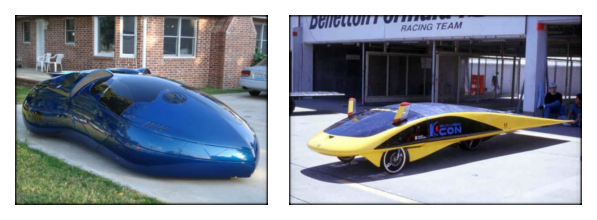 Vyhľadávanie vo fotografiách / 2
súbor: 	futurecar1.jpg
ALT:	futurecar1
okolie:	Impress Your Date With A Car Of The Future
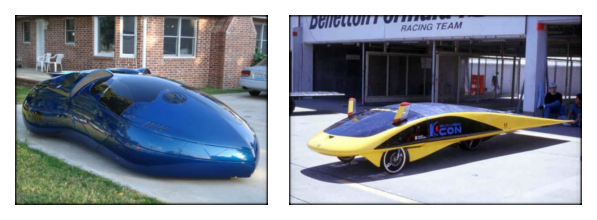 Vyhľadávanie vo fotografiách / 2
súbor: 	Solar_Wing_front_Japanese_electric_powered_car.jpg
ALT:	The Solar Wing, Japanese electric racing car
okolie:	WHAT IS A SOLAR CAR, A solar car is...
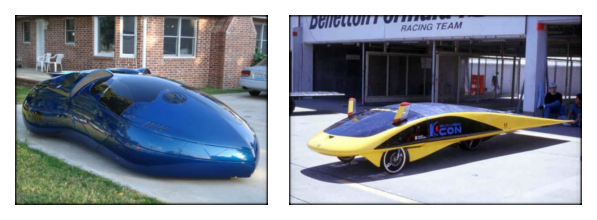 Vyhľadávanie vo fotografiách / 2
Google obrázky
– získavanie anotácií: ALT, bezprostredné okolie, názov súboru,...
dopyt: „car“, rok 2004 = mapa Chicaga
http://maps.uchicago.edu/directions/graphics/car.gif
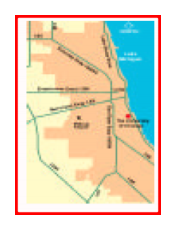 Automatické anotovanie (AA)
Vo všeobecnosti
– vstup: fotografia bez tagov
– výstup: fotografia s priradenými tagmi, ktoré ju opisujú (konkrétne/všeobecne)
Naša motivácia
– objekty priamo identifikované na fotografiách (pomenované) s ich ohraničeniami (kontúrami)
Vyhľadávanie podobných fotografií
Všeobecný model
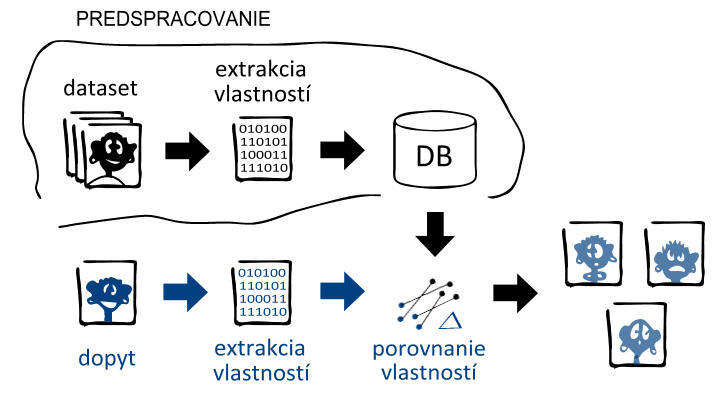 Vyhľadávanie podobných fotografií
Všeobecný model
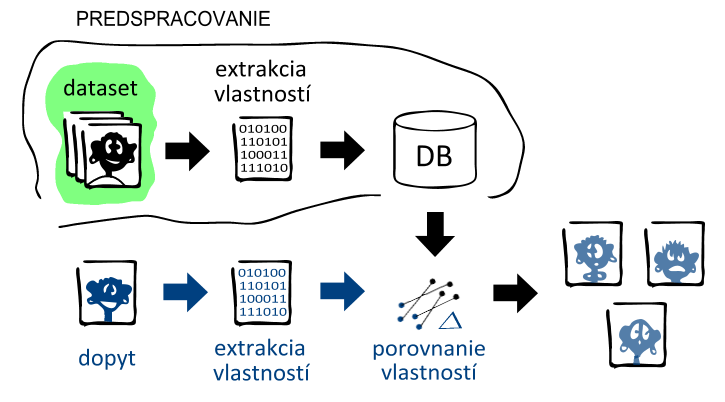 Vyhľadávanie podobných fotografií
Všeobecný model
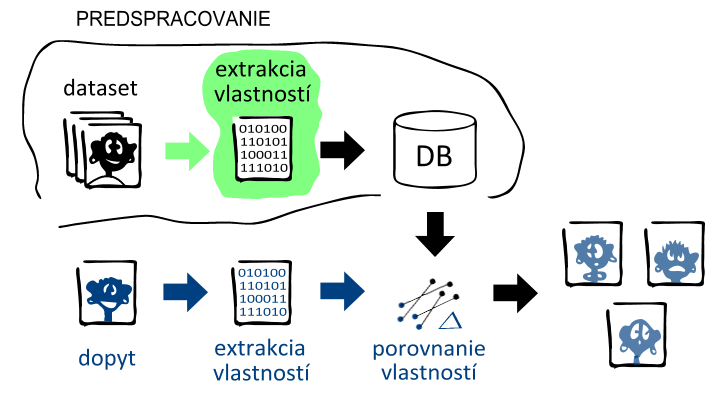 Vyhľadávanie podobných fotografií
Všeobecný model
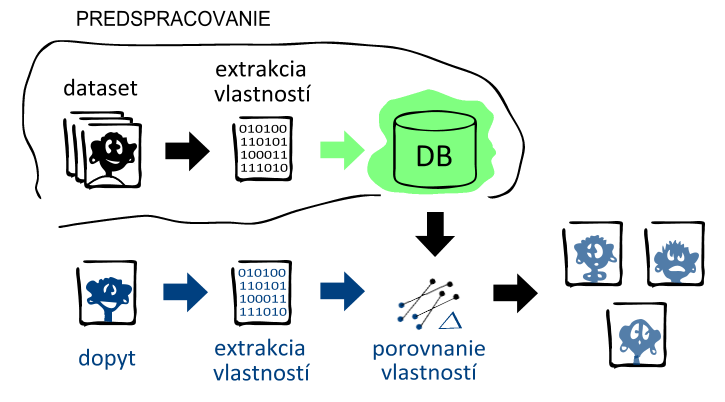 Vyhľadávanie podobných fotografií
Všeobecný model
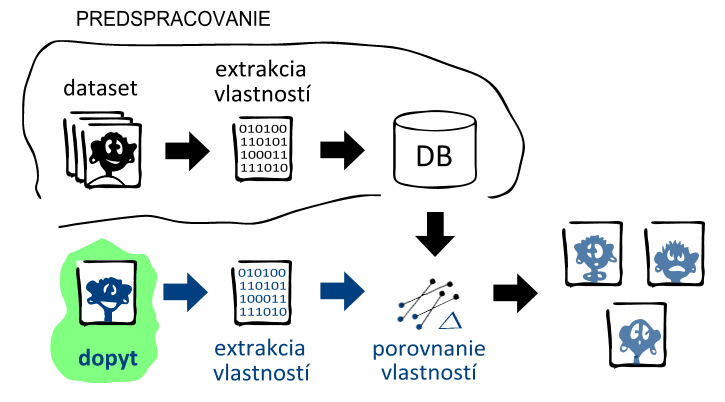 Vyhľadávanie podobných fotografií
Všeobecný model
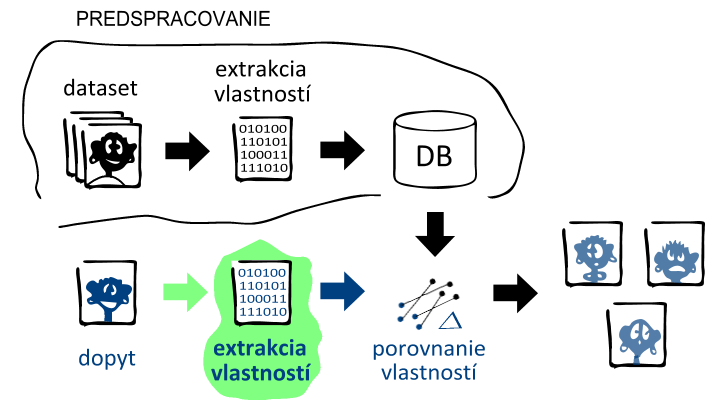 Vyhľadávanie podobných fotografií
Všeobecný model
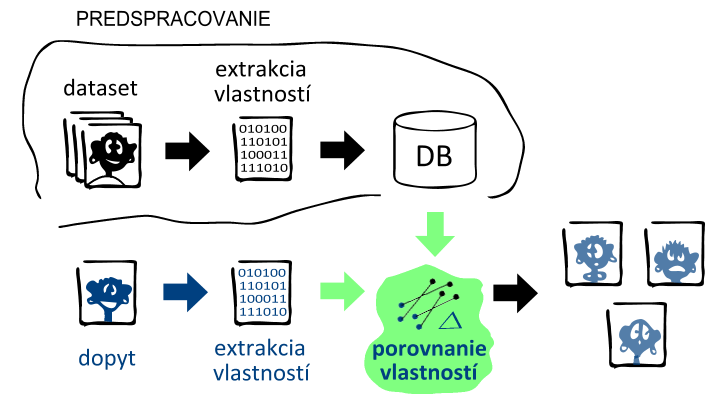 [Speaker Notes: Porovnanie deskriptorov, threshold]
Vyhľadávanie podobných fotografií
Všeobecný model
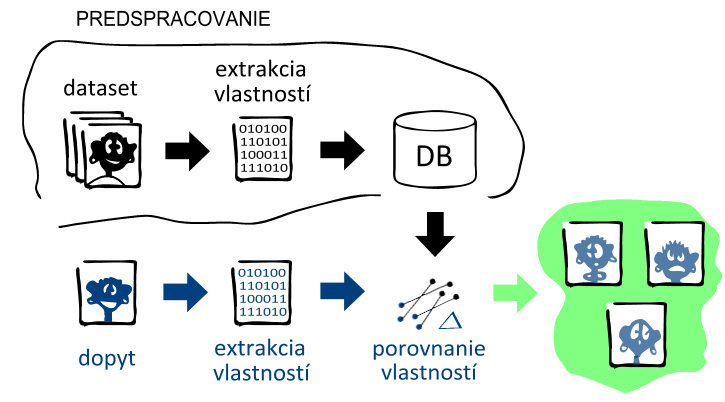 [Speaker Notes: Najdene duplicity, ro]
Priradenie tagov
Všeobecný model
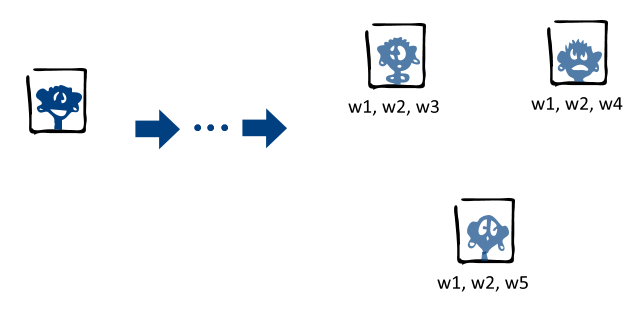 Priradenie tagov
Všeobecný model
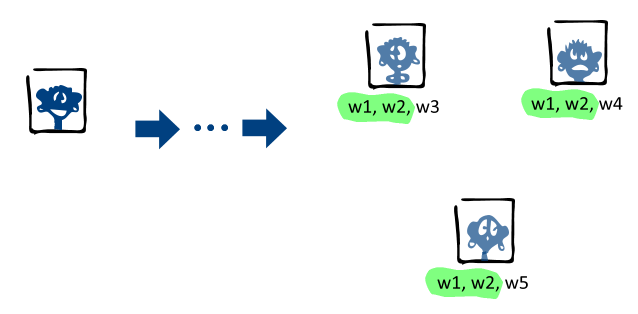 Priradenie tagov
Všeobecný model
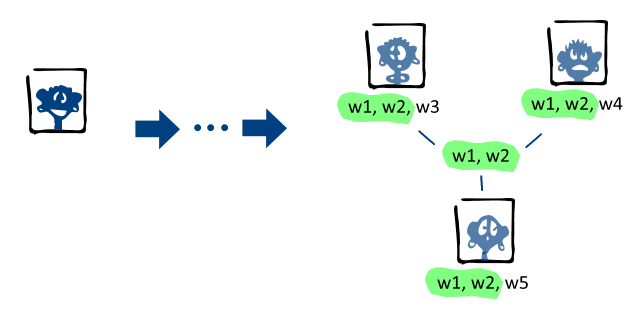 Priradenie tagov
Všeobecný model
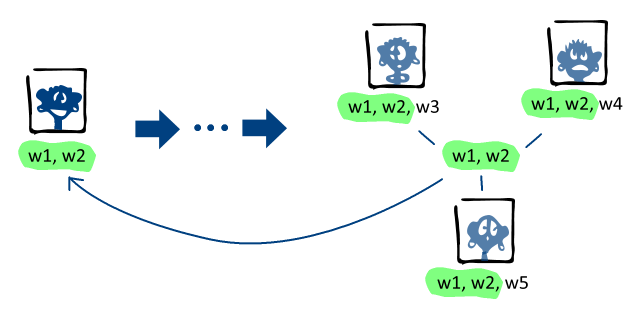 Extrakcia vlastností - SIFT
Globálne vs lokálne vlastnosti
Náš model
SIFT (Scale Invariant Feature Transform) 
detetektor + deskriptor lokálnych vlastností
lokálna vlastnosť v analógii s dokumentom = slovo (visual word)
invariantné voči zmene veľkosti, orientácii, uhlu pohľadu, grayscale
128 rozmerný vektor + x, y, veľkosť, orientácia
Náš model AA – spracovanie datasetu
Kľúčové: 
extrakcia vlastností, 
prístup k uloženým deskriptorom
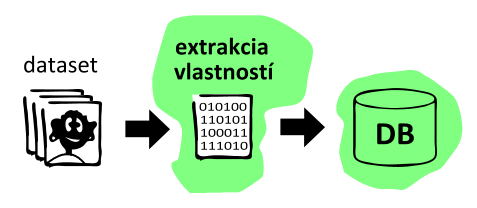 Spracovanie datasetu /2
Fotografiu rozdelíme na fixný počet blokov
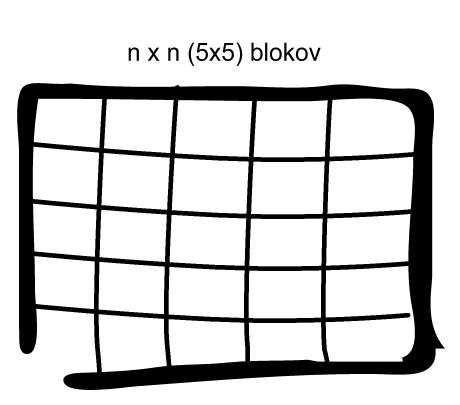 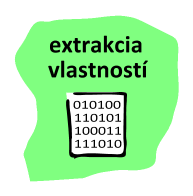 Spracovanie datasetu /3
Pre každý blok vypočítame fixný počet LV
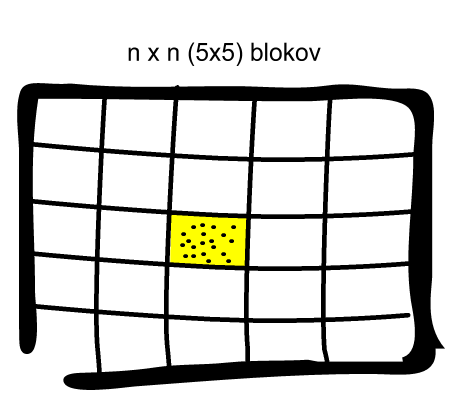 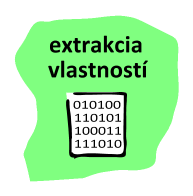 Spracovanie datasetu /4
Vypočítame ďalšie unikátne LV z celej fotografie
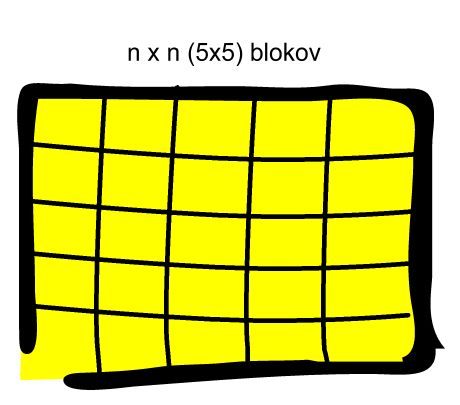 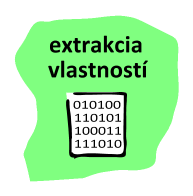 Uloženie lokálnych vlastností - LSH
LSH - Locality Sensitive Hashing
L:  počet hešovacích funkcií 
g(v) = (h1(v), … hk(v))

ha,b(v) = (a.v + b) / w, Rd -> N 
kde a – gaussovo rozdelenie pravd. 
b – rand(0, w), w – 4.0
v – lokálna vlastnosť
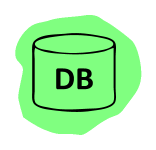 Uloženie lokálnych vlastností – LSH/2
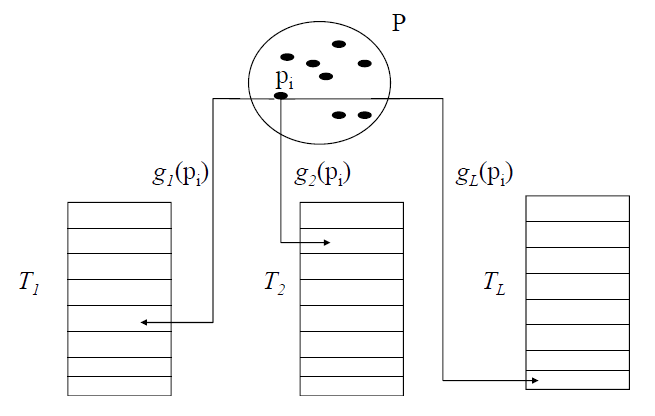 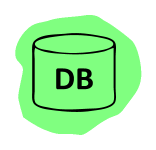 Vyhodnotenie dopytu
máme spracovaný dataset (extrahované LV)
fotografiu dopytu spracujeme analogicky
vyhodnotenie bloku:
postupne vyhodnotíme každú LV (slovo) v prvom bloku (odstavci)
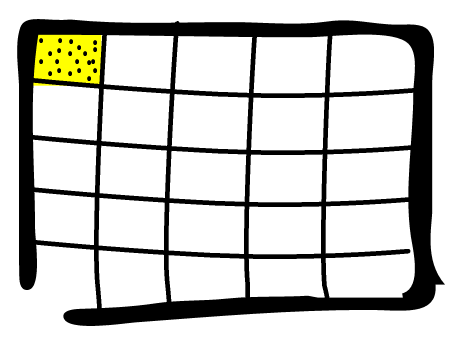 Vyhodnotenie dopytu/2
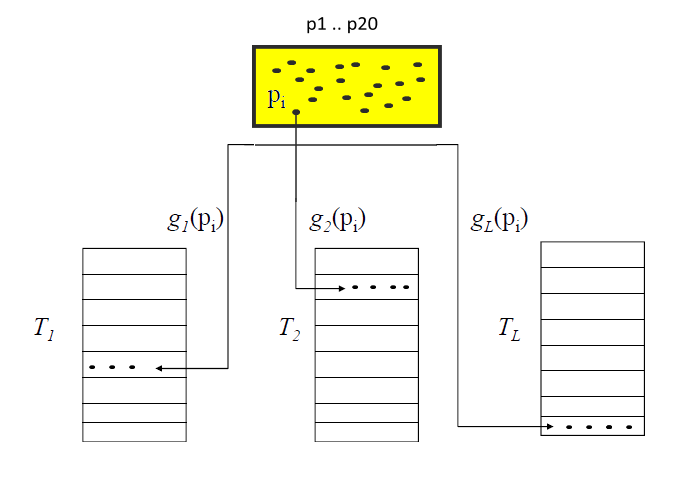 Vyhodnotenie dopytu/3
zostavenie tabuľky VC (vektorová kvantizácia)
usporiadanie kandidátov na základe (p1,…p20,pv1,..pv500)
LV p1...p20 musia byť v jednom bloku
Vyhodnotenie dopytu/4
zostavenie kandidátov v podobe tagov pre priradenie k bloku dopytu
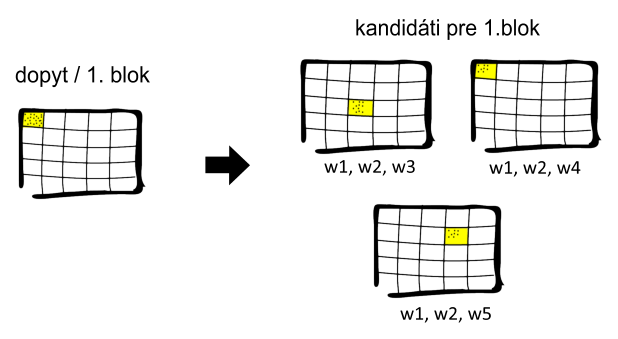 Vyhodnotenie dopytu/5
zostavenie kandidátov v podobe tagov pre priradenie k bloku dopytu
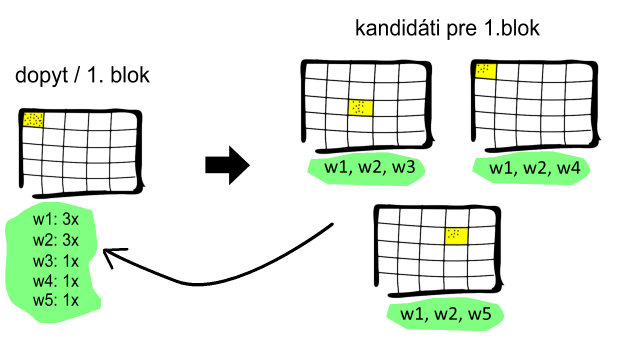 Vyhodnotenie dopytu/5
zostavenie kandidátov v podobe tagov pre priradenie k bloku dopytu
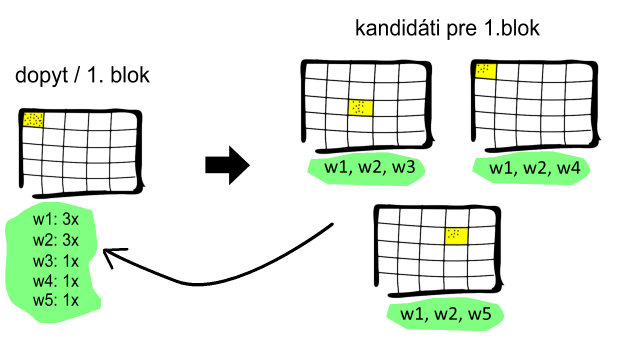 Experimentovanie
rozšírenie o globálne vlastnosti
– pri spracovaní bloku vniesť do lokálnych vlastností informáciu o „obsahu“ samotného bloku
– analógia s dokumentom: odstavec, kľúčové slovo, okolie tohto slova)
geometrická konzistencia lokálnych vlastnsotí v rámci bloku
RANSAC (RANdom Sample Consensus)
analógia s dokumentom: poradie kľúčových slov